Engaging God
We are going on a journey or an adventure together - systematic way
Journey of discovering how to engage the spiritual realms
Discovering the realms within us, around us and the heavenly realms
There are 2 main pathways that we are going to follow
Engaging God
Pathway of relationship that leads to deeper intimacy with God
Flowing from inside out - heaven to our gateways of spirit, soul, body to the world around us
Pathway of responsibility that leads to greater kingdom rulership 
Flowing from outside in from earth to heaven as living sacrifices to rule.
Base Camp
Journey Preparation
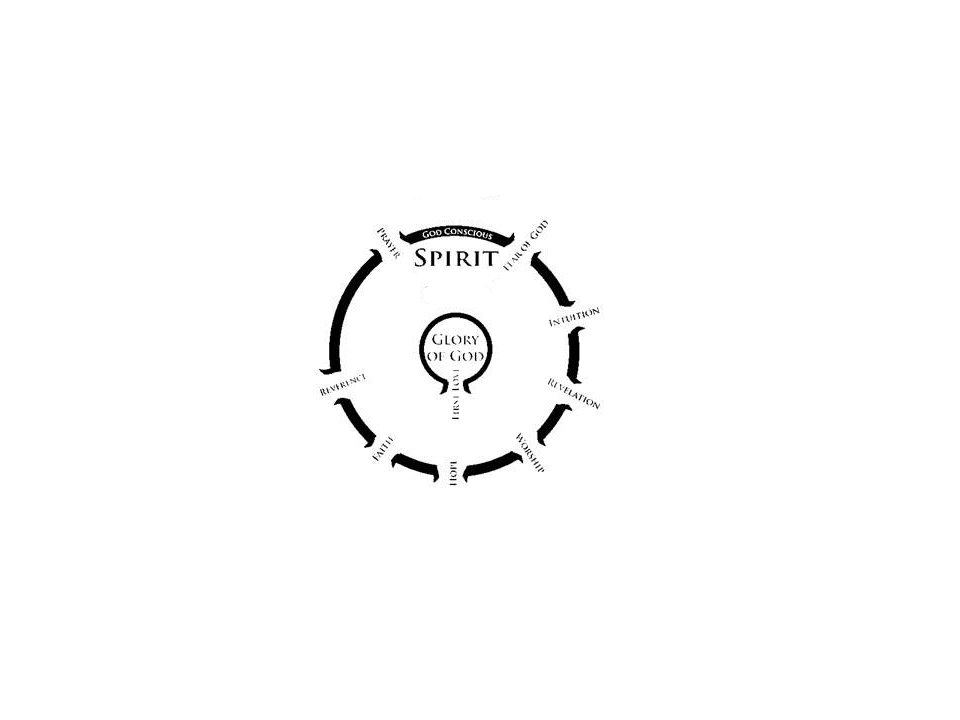 Heavenly Realms
Unseen Realms
River of Life
River of Life
Pathway of Relationship
JOURNEY MAPS
First Love
Engaging our spirit
Seat of Government
First Love
House of God
Yoke of Jesus
River of Life
I am a Gateway
I am a Dwelling
I am a Mountain
House of God
First Love House of God 1
Dwelling places of God
Heaven is a house of God
Tabernacle is a house of God
Church is a house of God
We are a house of God
All spiritual dimensions
First Love House of God 1
Tabernacle means dwelling or residence
Earthly tabernacle is patterned after the heavenly tabernacle
Heavenly tabernacle is patterned after the heavenly realms
Kingdom of God, Kingdom of Heaven, Heaven
Outer court – Inner Court – Holy of Holies with veils or gateways
First Love House of God 1
We are made in the image of God and patterned after the tabernacle
Body – Soul – Spirit
Our body is a dwelling place
Our spirit is a dwelling place
First Love House of God 1
Our spirit is a gateway to God’s heavenly kingdom
Our spirit has gateways to our soul
Our soul has gateways to our body
Our body has gateways to the world
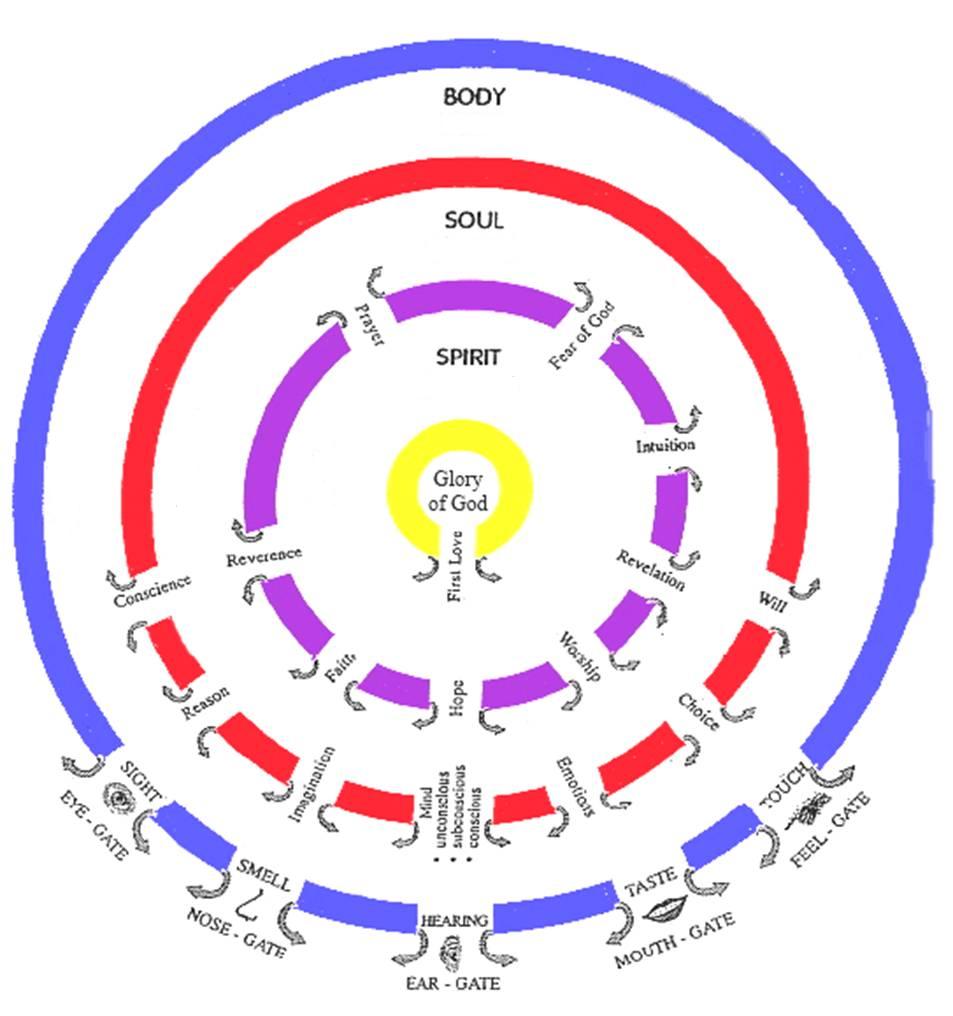 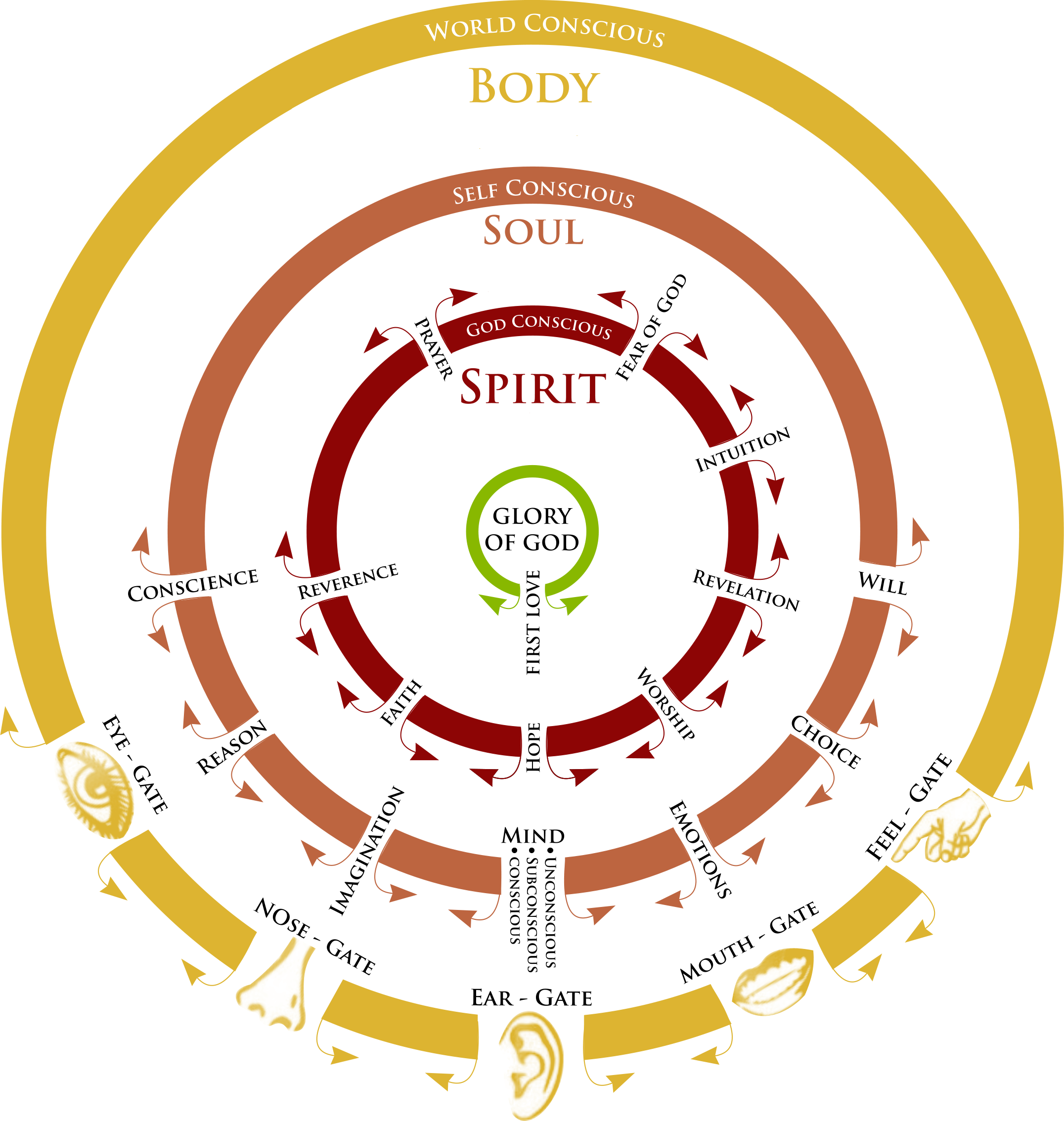 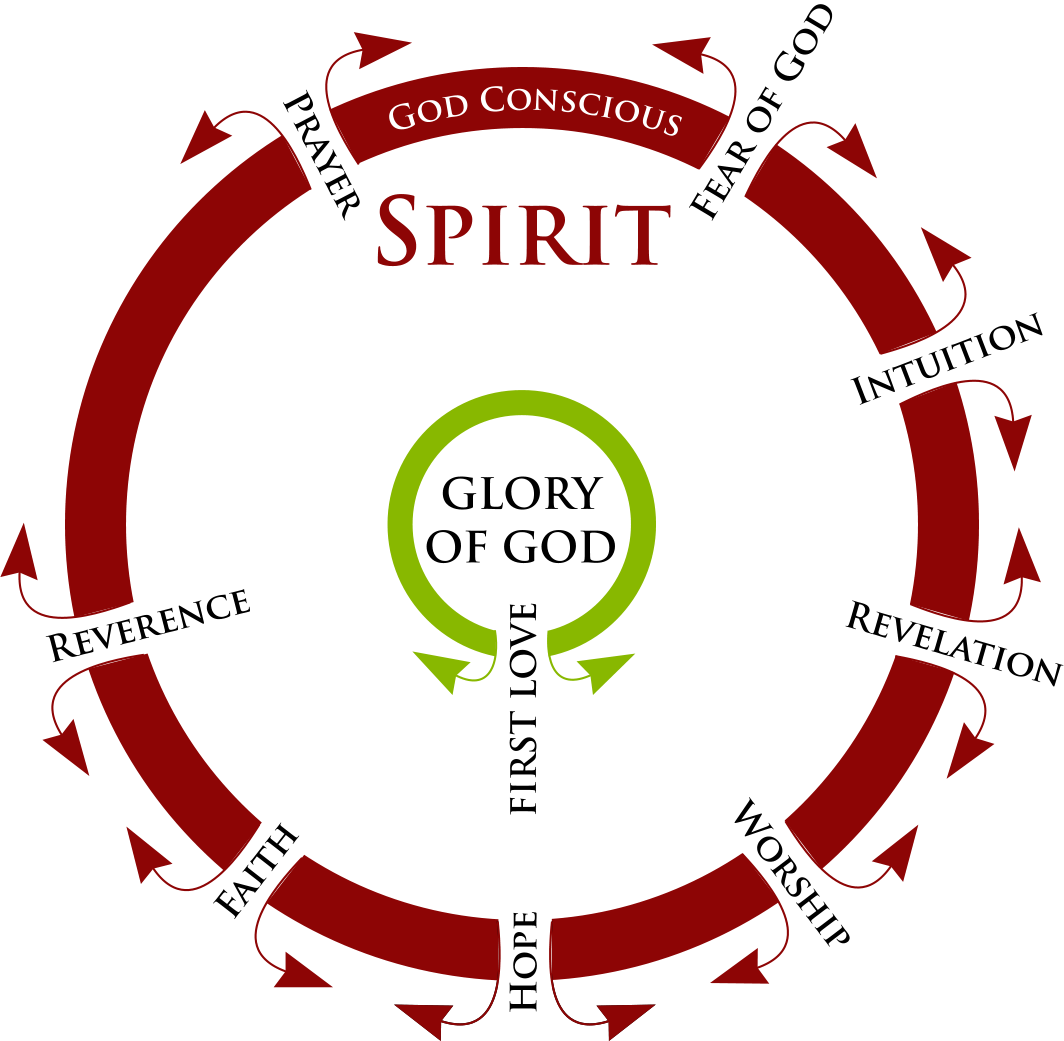 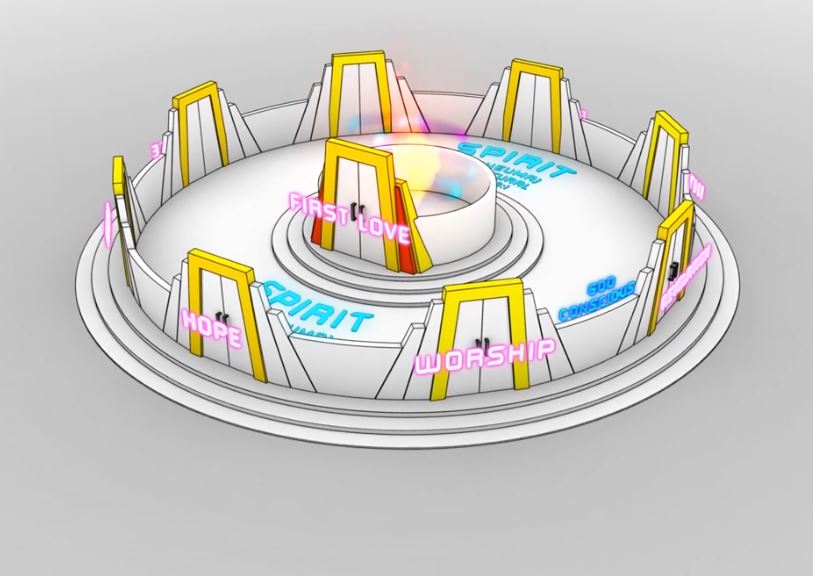 Gateway first love
Rev 3:20
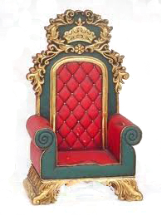 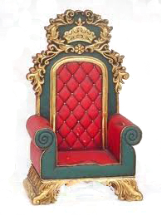 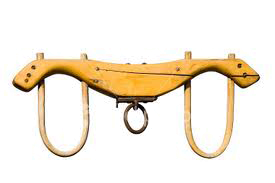 River of Life
Heaven
SPIRIT
Gateway first loveCome up here
Rev 4:1
Gateway first love
Rev 3:20
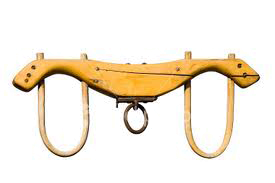 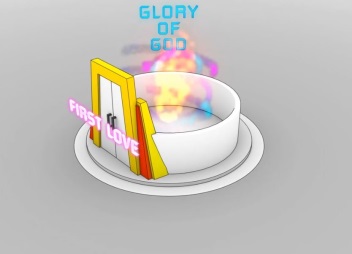 River of Life
River of Life
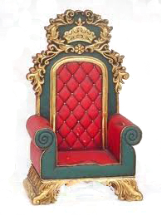 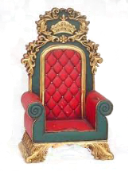 Pathway of Relationship
SECURITY
ACCEPTANCE
SIGNIFICANCE
ManifestPresence of GodGLORY
LOVE
PURPOSE
WORLD
Transfigured
Deliverance
Signs &Wonders
Jesus Works
Greater Works
PURPOSE
ACCEPTANCE
Healing
Miracles
SupernaturalWorks
SECURITY
LOVE
SIGNIFICANCE
Jer 2:13"For My people have committed two evils: They have forsaken Me The fountain of living waters, To hew for themselves cisterns, Broken cisterns That can hold no water.
MONEY
WORK
POWER
Relationships
THINGS
BodyFlesh
Hurt PainRejectionInsecurityFearDisappointmentGuiltShame
SoulHeartNatural Needs
Damage
TransformationRestored, Renewedto the orginal
Spirit DEAD TO GOD
Spirit Fountain LivingWater
Born AgainResurrected
Deliverance
Signs &Wonders
Jesus Works
Greater Works
Body - 5 SensesManifest Presenceof God
Healing
Miracles
SupernaturalWorks
HeavenlyRealm
Blockage
Spirit – Father/Son/Spirit
Glory of God is in us & through us
9 Spiritual Senses
Know God’sLOVE
Born AgainResurrected
Blockage
Soul7 Senses
Feel God’sLOVE
TransformationRestored, Renewedto original state
Blockage
Transfigured
ExpressGod’s LOVE
First Love House of God 1
First there must be reconciliation between our spirit and God 
Then reconciliation between our spirit, soul and body and ultimately between us and creation
1 Cor 6:17 But the one who joins himself to the Lord is one spirit with Him.
First Love House of God 1
What is our spirit?
Where does our spirit come from?
What is our spirit made of?
Where is our spirit?
What does our spirit do?
How do we engage our spirit?
First Love House of God 1
1 John 5:5 This is the message we have heard from Him and announce to you, that God is Light, 
John 4:24 God is spirit, and those who worship Him must worship in spirit and truth.”
God is spirit, God is light, God is love
We are spirit and our spirit is light – creative light
First Love House of God 1
Psa 139:13 For You formed my inward parts; You wove me in my mother’s womb. 16 Your eyes have seen my unformed substance And in Your book were all written The days that were ordained for me, When as yet there was not one of them. 17 How precious also are Your thoughts to me, O God! How vast is the sum of them!
We pre-existed in eternity as thoughts within the very heart or mind of God
First Love House of God 1
Our spirit is our eternal essence it came from eternity and will return to it
Pneuma, Ruach, spirit, wind, or breath
Our spirit entered our cells at conception
Our spirit is the centre of our being - our inner most being
Our spirit is the purest representation of our true self
Our spirit is not limited by time and space it is like the TARDIS bigger inside
First Love House of God 1
We are a spirit we have a soul that lives in a body (an earth suit) 
We are a spirit being that is God and spirit realm conscious
We have a soul that is self conscious and that makes us a human being
Our spirit and soul together makes us a living being
We are in a process of restoration
First Love House of God 1
Adam’s spirit was on the outside of his body and as a light being he could travel in the spiritual realms
Psa 8:4 What is man that You take thought of him, And the son of man that You care for him? 5 Yet You have made him a little lower than God, And You crown him with glory and majesty! 6 You make him to rule over the works of Your hands; You have put all things under his feet
First Love House of God 1
I am a dwelling
What or who dwells in me?
Our spirit and soul dwell in our body
Our spirit is also a dwelling place
What dwells in our spirit?
First Love House of God 1
John 14:16 I will ask the Father, and He will give you another Helper,… 17 that is the Spirit of truth, .. He abides with you and will be in you.
John 14:20 In that day you will know that I am in My Father, and you in Me, and I in you. 23 … We will come to him and make Our home with him.
Our spirit is a dimensional place that God dwells in and can also dwell in God and the heavenly dimensions
First Love House of God 1
John 3:3 Jesus answered and said to him, “Truly, truly, I say to you, unless one is born again he cannot see the kingdom of God.”
Our spirit becomes alive to God and we our reconciled and reconnected to His presence
God then comes and dwells in us
Where does God dwell in our spirit?
First Love House of God 1
Luke 17:21 Nor will people say, Look! Here [it is]! or, See, [it is] there! For behold, the kingdom of God is within you [in your hearts] and among you [surrounding you]. 
Kingdom is the area where God dwells in us but He does not want to be imprisoned and limited there
First Love House of God 1
"The primary meaning of both the Hebrew word malkuth in the Old Testament and of the Greek word basileia in the New Testament is the rank, authority and sovereignty exercised by a king.
A basileia is a realm over which a sovereign exercises his authority
First Love House of God 1
Spirit realm is connected to you because heaven or God's kingdom is in you 
Therefore you have access to God, to the heavenly spiritual realms and those realms have access to you and through you – if you allow 
You are a gate to and of the heavenly spiritual realms and are a God channel
First Love House of God 1
You are a house of God who lives in you 
Gen 28:12, 17 And he dreamed that there was a ladder set up on the earth, and the top of it reached to heaven; and the angels of God were ascending and descending on it! He was afraid and said, How to be feared and reverenced is this place! This is none other than the house of God, and this is the gateway to heaven
First Love House of God 1
John 14:2 In My Father’s house are many dwelling places; for I go to prepare you to be a dwelling place 3 If I go and prepare you to be a dwelling place, I will come again and receive you to Myself, that where I am, there you may be also.
My paraphrase
First Love House of God 1
John 14:10 Do you not believe that I am in the Father, and the Father is in Me? The words that I say to you I do not speak on My own initiative, but the Father abiding in Me does His works.
First Love House of God 1
John 14:20 In that day you will know that I am in My Father, and you in Me, and I in you. 23 Jesus answered and said to him, “If anyone loves Me, he will keep My word; and My Father will love him, and We will come to him and make Our home with him.
First Love House of God 1
1 Corinthians 3:16 Do you not know that you are a temple of God and that the Spirit of God dwells in you?
1 Corinthians 6:19 Or do you not know that your body is a temple of the Holy Spirit who is in you, whom you have from God, and that you are not your own?
First Love House of God 1
Ex 4:14 Now they may say to me, ‘What is His name?’ What shall I say to them?” 14 God said to Moses, “I AM WHO I AM”;
John 14:6 Jesus said to him, “I am the way, and the truth, and the life; no one comes to the Father but through Me.
First Love House of God 1
I am is in you
John 6:35, 48 I am the bread of life
John 8:12, 9:5 I am the light of the world
John 10:9 I am the door
John 10:11 I am the good shepherd
First Love House of God 1
John 11:25 I am the resurrection and the life
John 14:6 I am the way, the truth, and the life
John 15:1 I am the true vine
John 8:58 Before Abraham was, I am
Eternal I am is in our spirit
First Love House of God 1
0mnipresent, Omnipotent, Omniscient 
All Present, All Powerful, All Knowing
We are in Him and He in us
Therefore we have access to:
Know anything 
Do anything
Be anywhere in time and space and beyond
First Love House of God 1
Jesus said I am in My Father 
Jesus is in you and you are in Him
The Father is in you and you are in the Father
Intimacy, relationship, oneness, wholeness
You are My beloved son in you I am well pleased.
First Love House of God 1
What does it feel like to embrace God?
What does it feel like to be embraced by God?
Embracing God's presence is holistic – our spirit, soul and body need to be involved
First Love House of God 1
Engaging in the physical or natural realm can activate the spiritual
Physical actions can be faith steps as faith without works is dead
Raise our hands, kneel or lie down physical expression of spiritual reality
Hugging or embracing ourselves is faith step
First Love House of God 1
Revelation 3:20 Behold, I stand at the door and knock; if anyone hears My voice and opens the door, I will come in to him and will dine with him, and he with Me.
This is the access point to the Pathway of relationship
We can give God this daily invitation to fill us and flow through us
First Love House of God 1
Psa 24:7 Lift up your heads, O gates, And be lifted up, O ancient doors, That the King of glory may come in!
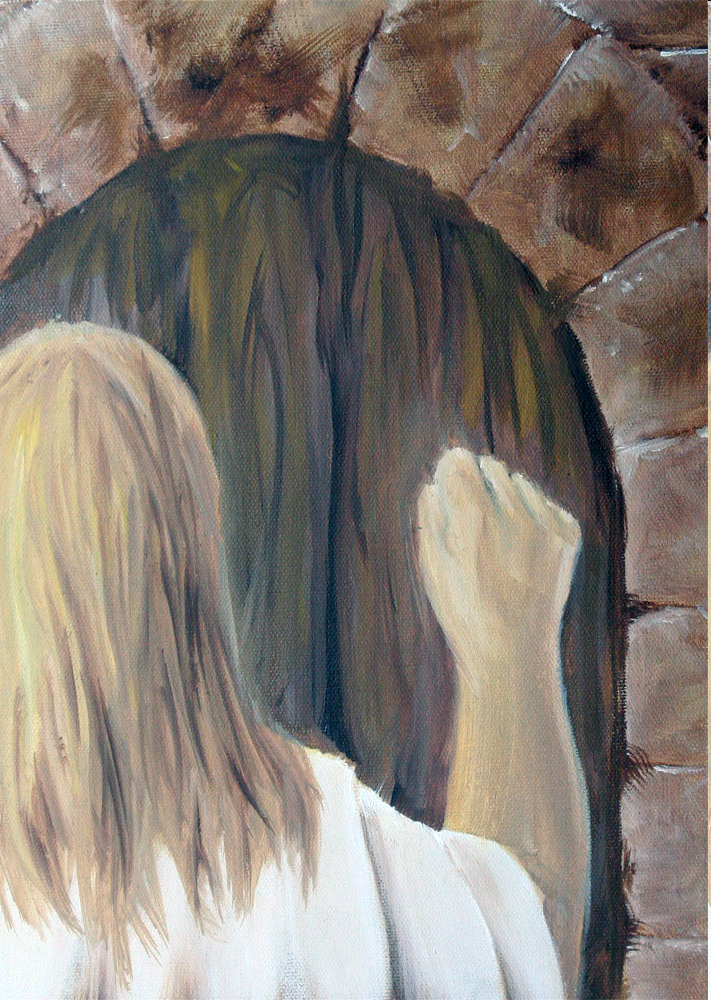 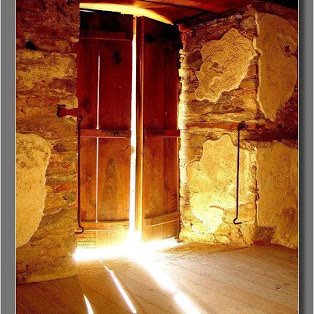 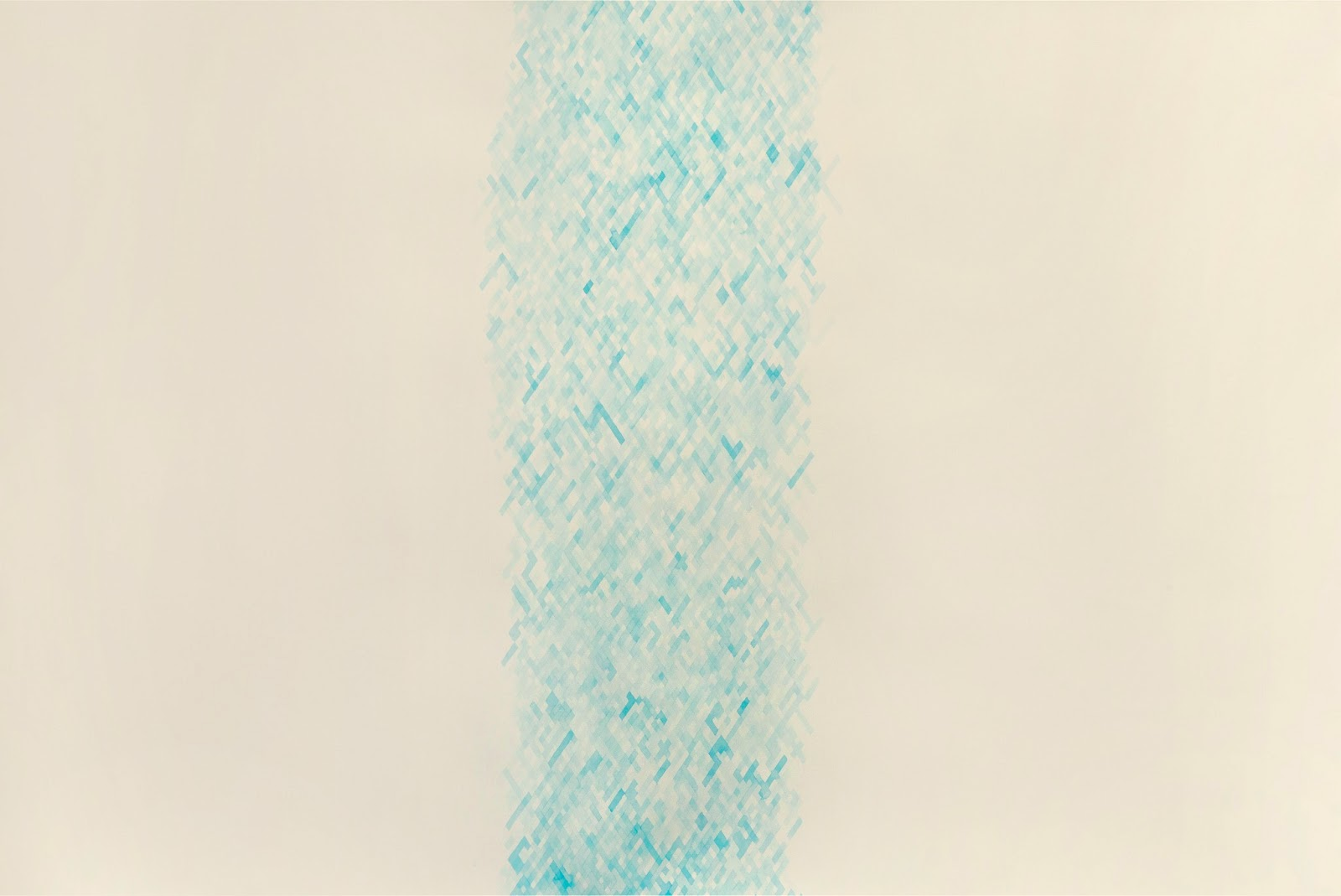 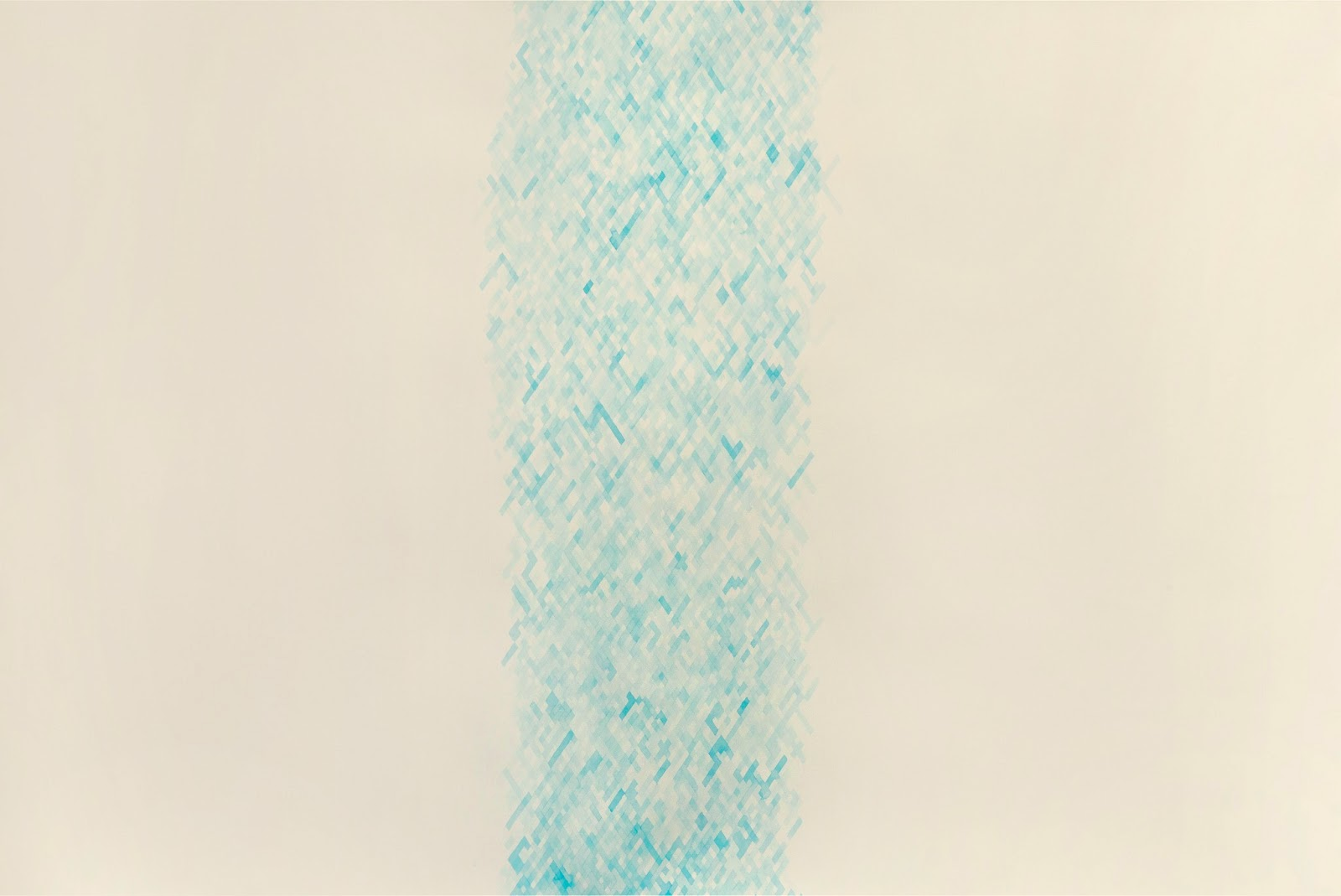 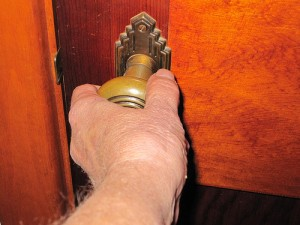 First Love House of God 1
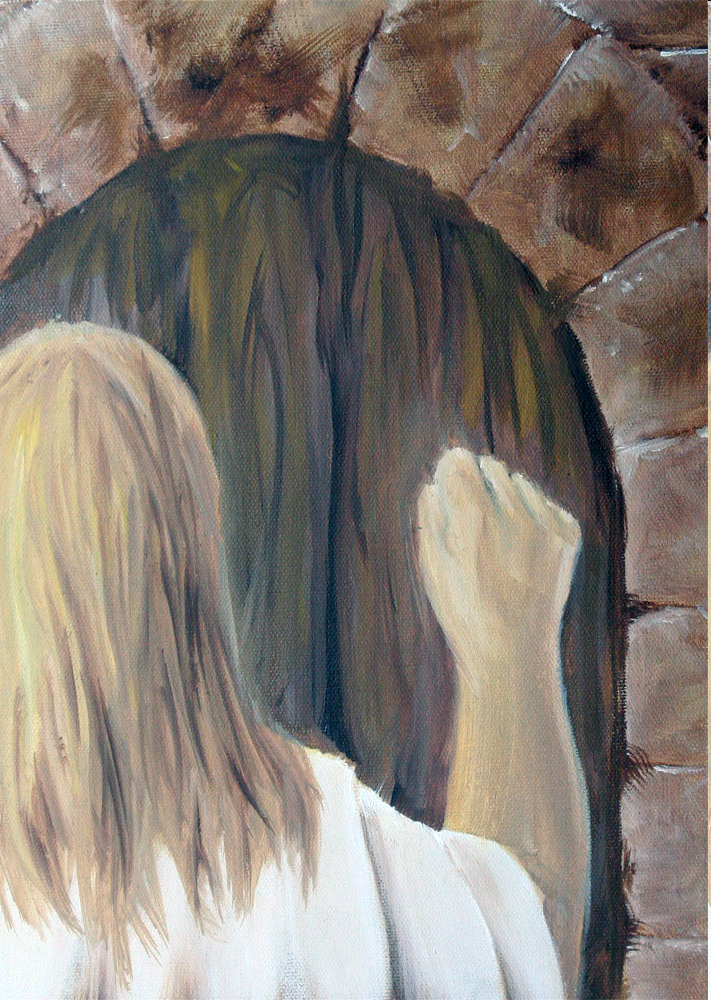 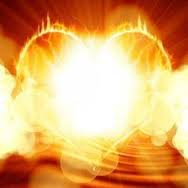